ADRENAL IMAGING PART II
Radionuclide  Scanning 
  The radionuclide  tests are derived from the fact that cholesterol is stored  in the adrenal as  a long –chain fatty acid ester, prior to being  metabolized to form steroid hormones . Cholesterol that has been labeled with 131 I  or 75 Se will be stored in the same way but the hydrolysis essential for metabolism does not take place , and therefore labeled substituted esters remain  permanently in the adrenal. From elsewhere in the body , the labeled cholesterol is metabolized normally  , being excreted in the bile and partly reabsorbed from the small gut .If the cholesterol is labeled with iodine its diodinated and the thyroid should be blocked. 75 Se cholesterol is stable , does not required thyroid blocking , does not emit beta particles  , has  a lower photon energy , and is generally more acceptable 
  The usual administered activity is 10 MBq , images are taken  at intervals for 5-7 days , the demonstration of the adrenals can be improved by computer enhancement and by doing a renal scan to aid localization.
Increased  cortical function give rise to increased activity  and in 
Cushing’s syndrome the asymmetry of an adenoma is distinct from 
the  bilateral abnormality of  hyperplasia .High activity over one
adrenal and no activity over the other  usually represents a
functioning adenoma with suppression of the normal gland , but care
should be taken not to overlook the presence  of a gland destroyed
 by disease , with compensatory hypertrophy of the other gland. 
In Conn’s  syndrome   , the aldosterone –secreting adenomas are 
often too small to be shown by ultrasound and , if CT scanning also
fails , the provisional diagnosis is made on clinical grounds .The 
syndrome is usually due to unilateral adenoma but may be due to 
bilateral hyperplasia .There is some controversy over the value of
dexamethasone  suppression .its advocates argue  that it can
improve the sensitivity and specificity of the test.
If 4 mg dexamethasone  are given daily  for 7 days before the test, normal adrenals are not visualized  for 5 days after the test has begun. Earlier bilateral visualization indicates hyperplasia , whereas unilateral visualization indicates adenoma .After 5 days , both adrenals are shown and an adenoma is usually identifiable  if present . The disadvantage of the test is that it may suppress bilateral hyperplasia, making  it indistinguishable from normal .
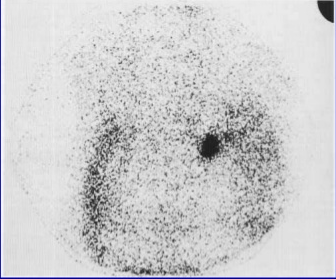 Tumors of the adrenal medulla , pheochromocytomas , are usually  diagnosed by detecting excessive production of the epinephrine  and norepinephrine  in urine .The method of choice  for locating adrenal medullary tumors  is CT scanning , supplemented by ultrasound.   However  if there is clinical suspicion of multiple tumors, or malignancy , or if the adrenal glands are normal on CT , a wider scheme of investigation is indicated .Recently 131 I and 123 I labeled  meta-iodobenzylguanidine ( MIBG ) has been  used with high sensitivity and specificity for detection primary and secondary pheochromocytomas .
         Some drugs  notably reserpine  , cimitidine  and tricyclic antidepressants  , should be discontinued before the investigation  , and anterior and posterior images are taken up to 72 hours after injection
In- 111 octereotide , the second agent used to detect pheochromocytomas , is a synthetic  octapeptide  analog of somatostatin that shows uptake  in variety of tumors that contain somatostatin  receptors.
        A total of 5 mCi  ( 185 MBq) of In-111 octerotide is administered intravenously  and whole body imaging is performed at 4 and 24 hours after injection.
        In -111 octereotide  has a sensitivity of 75 % - 90 % for detection of pheochromocytoma .
131  I  labeled MIBG  is also useful in detecting and monitoring  neuroblastoma and considerable progress has been  made in using it as a therapeutic agent
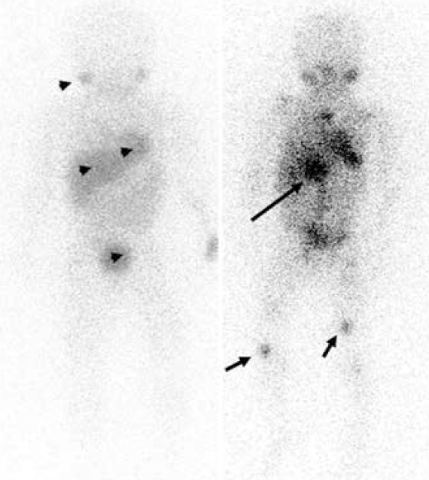 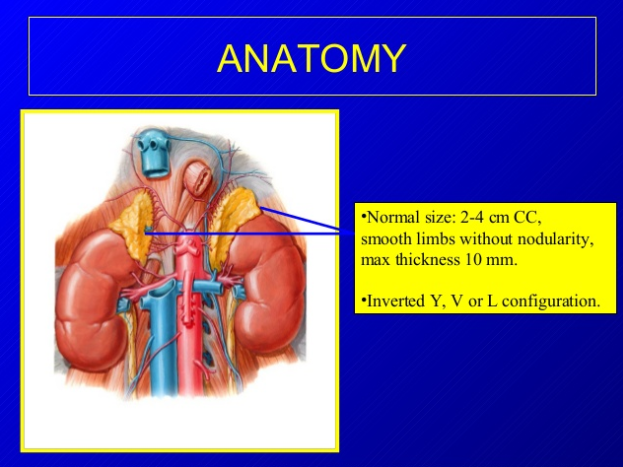 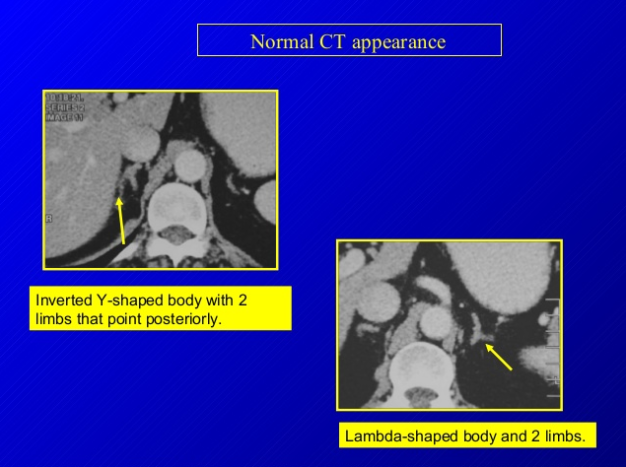 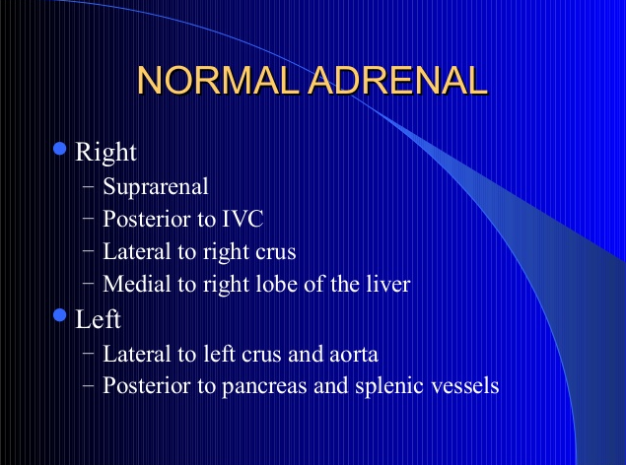 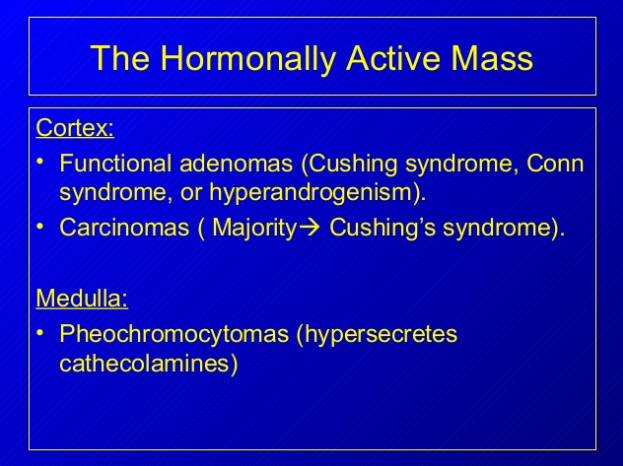 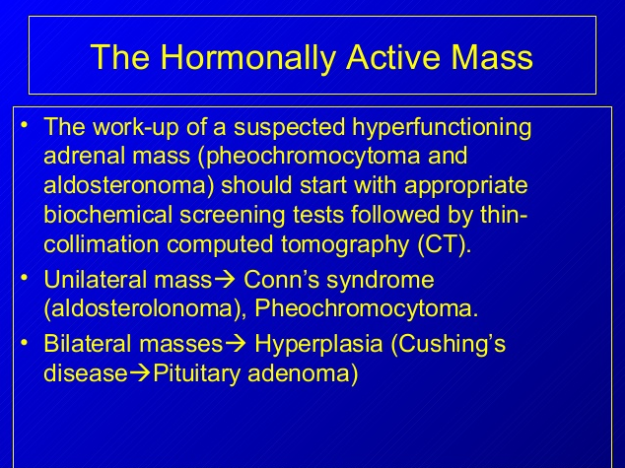 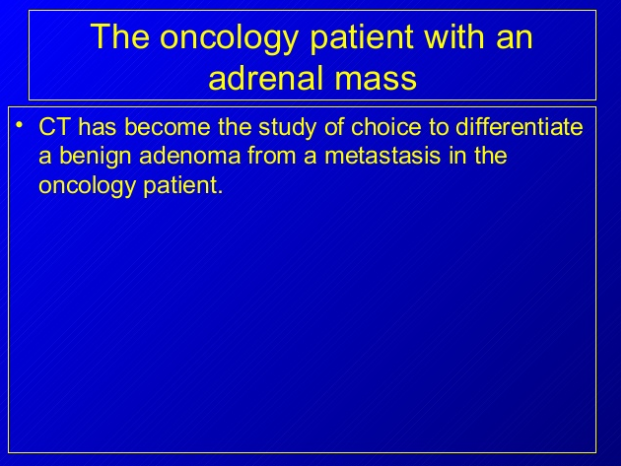 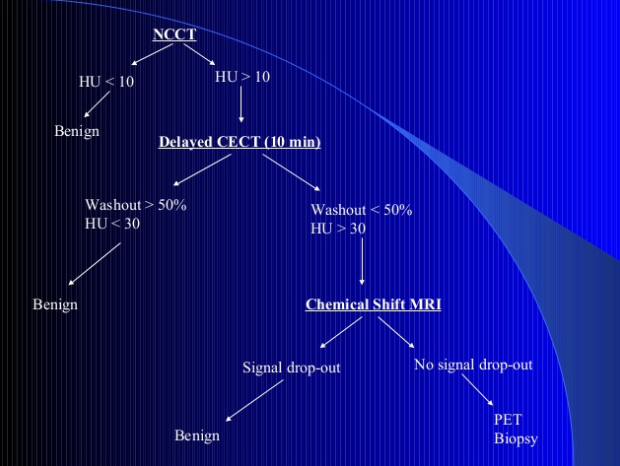 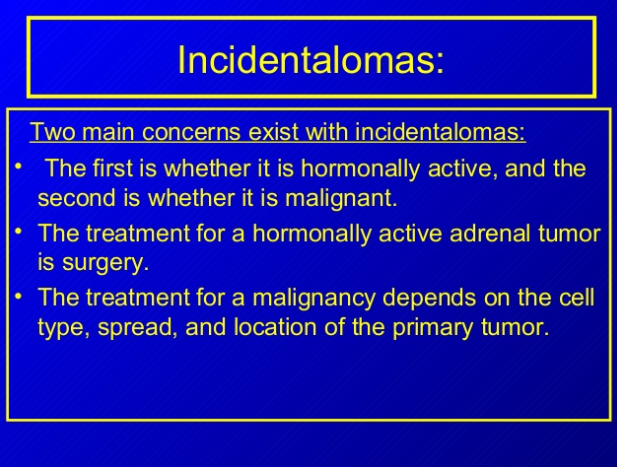 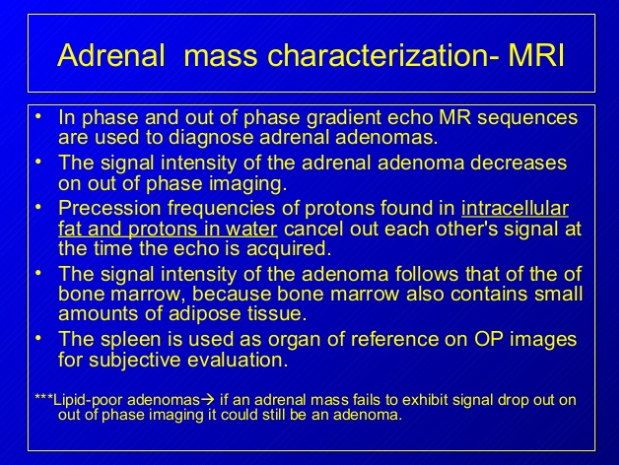 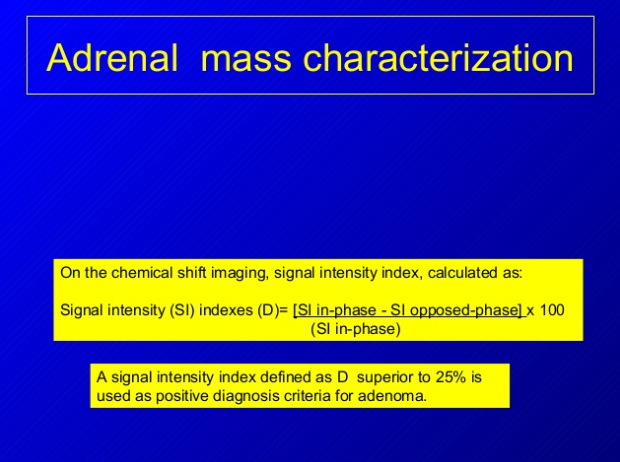 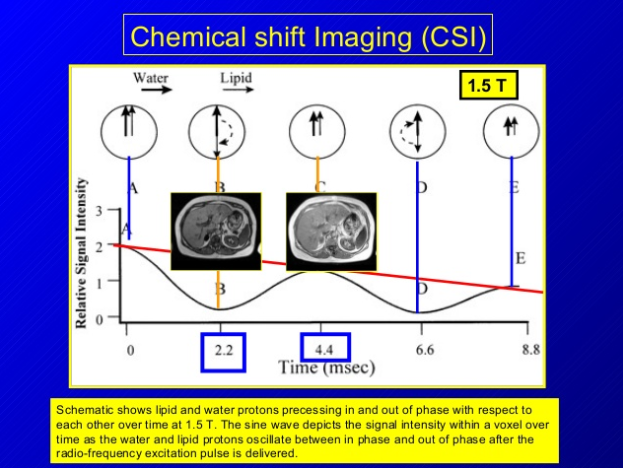 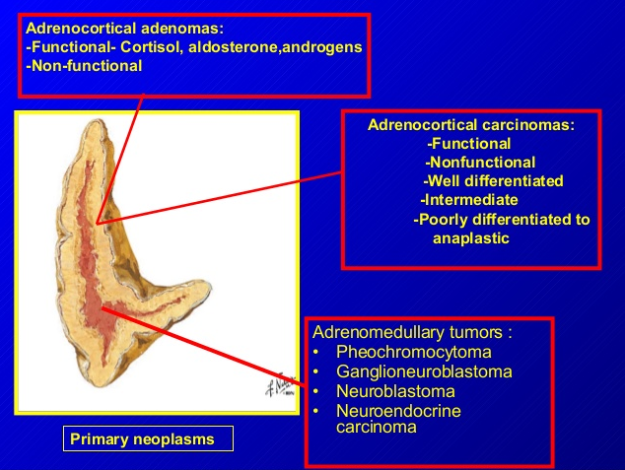 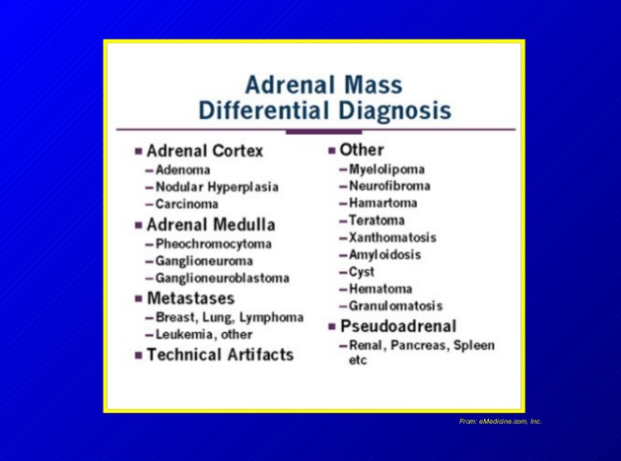 Adrenal Cortical Adenoma
   Cortical adenomas , usually small ,are said to be present in 5 % routine  necropsies .The vast majority of these are presumably non-functional and symptomless during life , but the figure implies that such adenoma will occasionally be seen as purely chance findings at CT.
   Functioning adenomas may give rise to Cushing’s syndrome ( cortisol secreting ) , Conn’s syndrome ( mineralocorticoid secreting ) or very rarely  a virilizing syndrome ( androgen secreting )
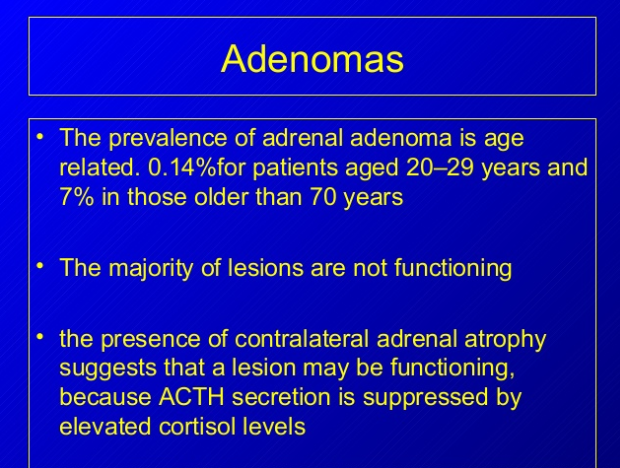 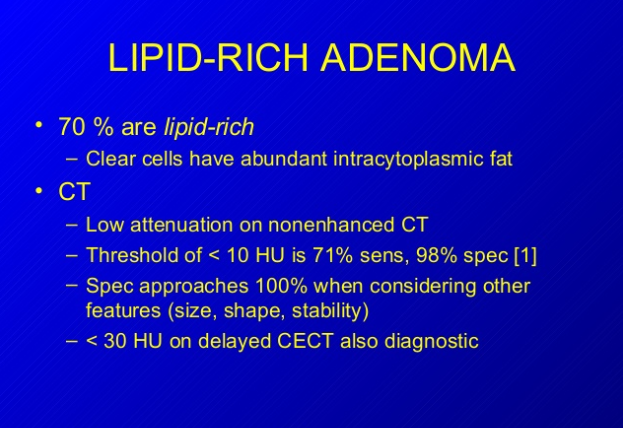 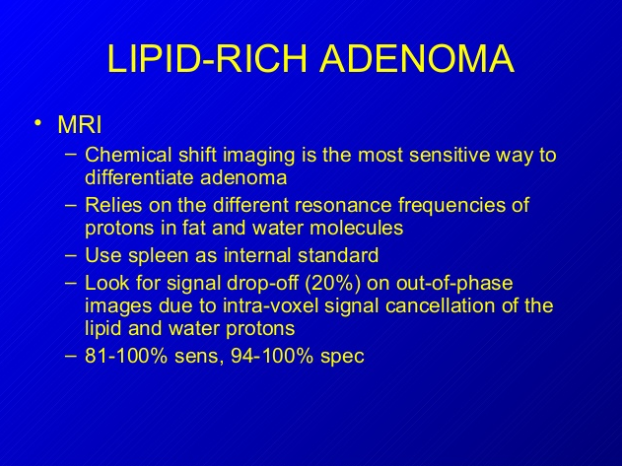 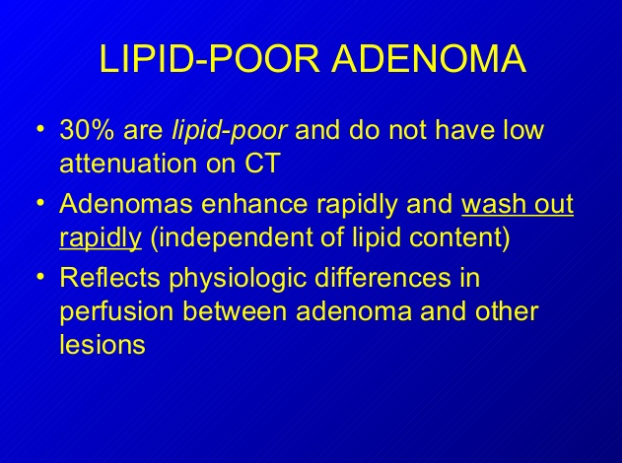 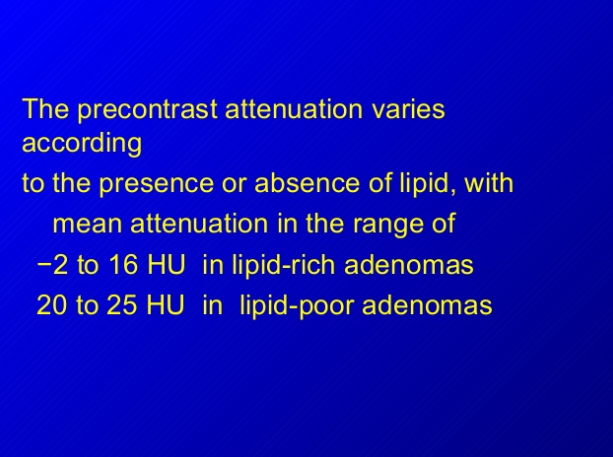 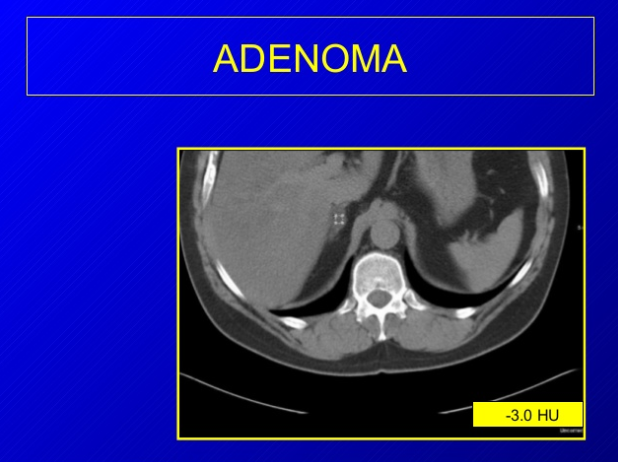 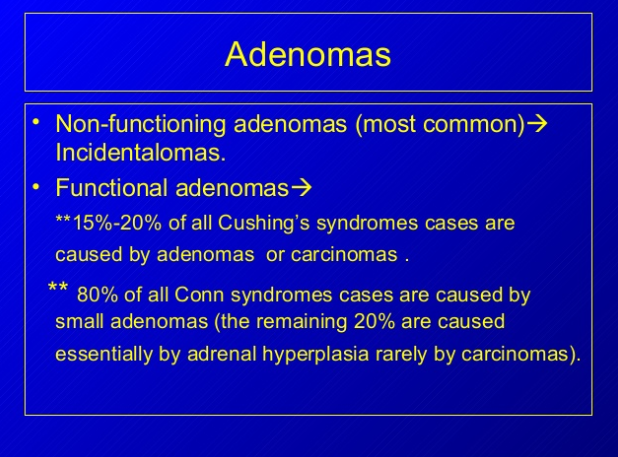 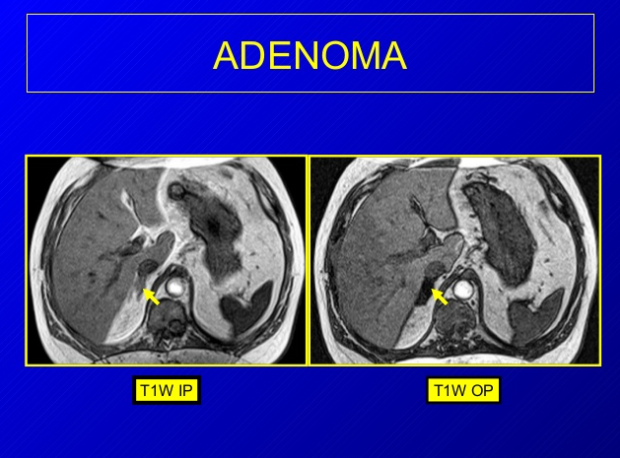 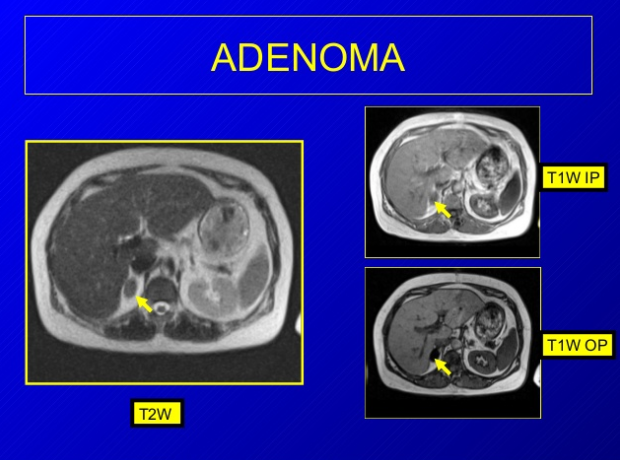 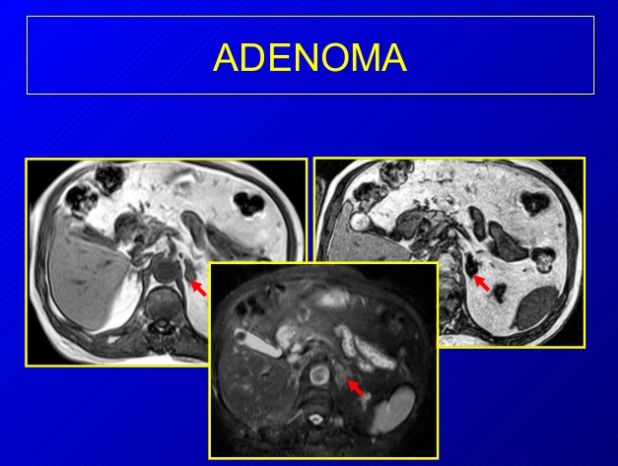 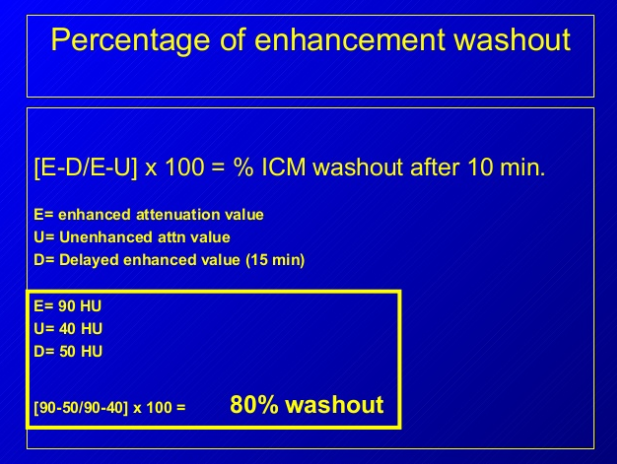 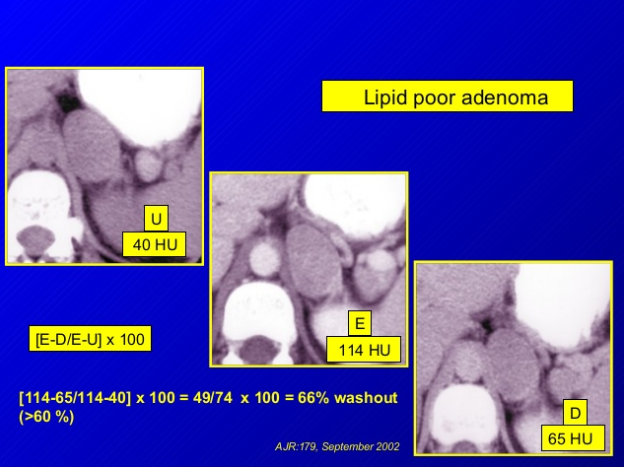 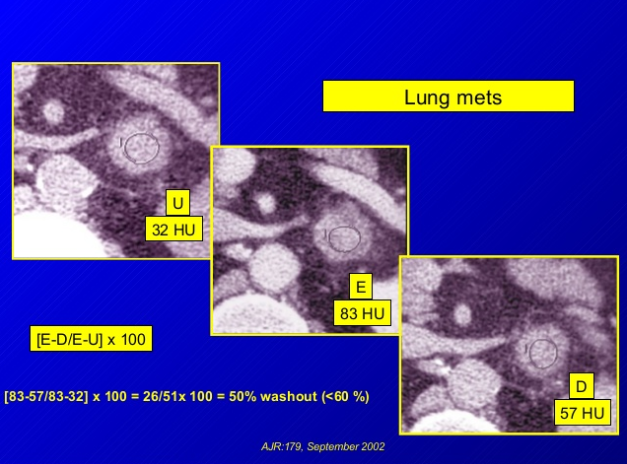 Cushing’s Syndrome  Clinically , this is characterized by rounded “moon-like “ facies , plethora , and truncal obesity .Hypertension and  osteoporosis  also occur , and dementia or depression  may be features. 
Due to excess ACTH  production 
       1.Pituitary  dependent                                                                                   
           a.pituitary microadenoma                   very common ( 80 %)
           b.Alcoholic                                              common 
           c.Depressive psychosis                          very rare 
       2. Ectopic ACTH  production 
           a. Malignant tumor                               common 
           b. Benign  tumor                                    rare
Due to primary  adrenal lesion
       1. Adrenal  cortical adenoma                   common  ( 5-10  % )
       2. Adrenal cortical carcinoma                   rare ( 1%) 
       3. Micronodular  dysplasia                        very rare
There are many interesting  simple radiological features in Cushing, these depend on the catabolic  effect resulting in osteoporosis which mainly affects axial skeleton ( vertebral collapse )  is common , as are spontaneous rib fracture , often painless with excessive callus formation .Ischemic necrosis of the femoral heads ( avascular necrosis ) may also occur.
  X- ray for skull now replaced  by MRI  for detecting microadenoma  and also made petrosal vein sampling for raised ACTH  abandoned which was previously used for lateralization .
  Patient with ectopic ACTH  production are most commonly suffering from malignant tumor , this is most likely to be lung carcinoma ( 60%),  pancreatic  carcinoma  , malignant thymoma  ,  and medullary carcinoma of the thyroid are also well-documented causes.
Benign tumors involved include carcinoid , benign thymomas , and very rarely pheochromocytoma and ganglioneuroma
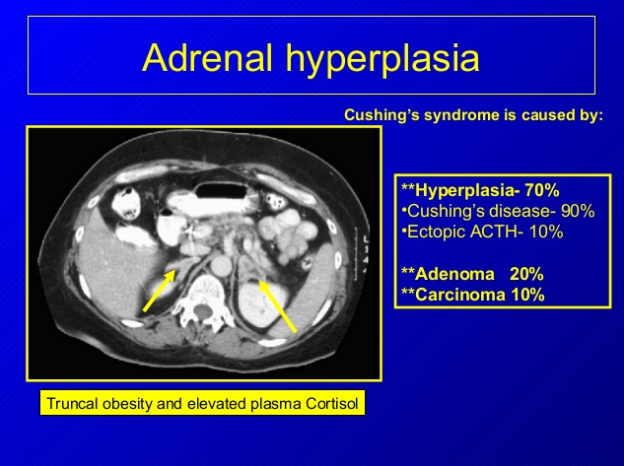 Conn’s syndrome Primary hyperaldosteronism is characterized by hypokalemia , weakness , and hypertension .It is known that in most cases the cause is a small adenoma of the adrenal.
Adrenal vein sampling was carried out and practiced previously for aldosterone concentration  in relation to cortisol are measured on the two sides .In adenoma patients the concentration is increased on the affected side and suppressed on the other .In patients with hyperplasia the raised concentrations are similar on the two sides .
   With the advent of CT it became clear that even small adenoma could be identified without the need of invasive techniques. Since the tumors are usually small and may be under 1 cm in diameter , it is vital that CT exam should cover he whole gland by contiguous thin cuts ( 4-5 mm or even 2mm or less ) .Conn’s tumors are relatively low density , averaging about 20 HU , presumably due to their high cholesterol content .These tumor are unusual in children , and it would be desirable to use US before CT in a child .
   Scintigraphy  has been successfully used to demonstrate Conn’s tumors using labeled cholesterol during dexamethasone suppression ( 2 mg  6 hourly for 2 days previously ) .However CT is now generally accepted as the primary investigation choice .
Note : Functioning adrenal carcinoma  may also  present with Conn’s syndrome in 
             case the tumor may be quite large .
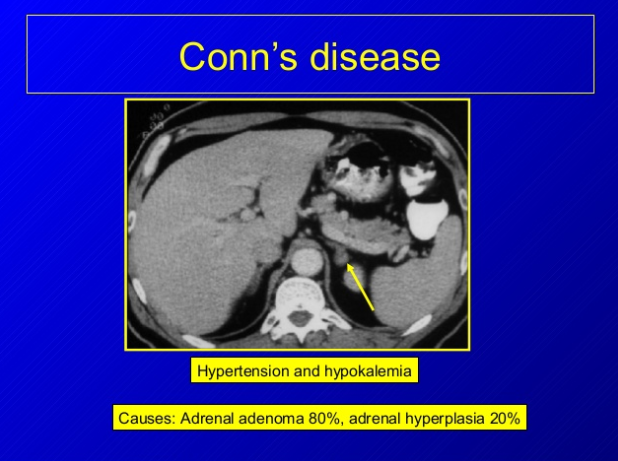 Androgen Excess  The term adrenogenital syndrome is no longer favored by endocrinologist .
Several different adrenal lesions may give rise to excess androgen production including congenital adrenal  hyperplasia( CAH ) ,adrenal adenoma , and adrenal carcinoma .
CAH is a complex group of disorders of adrenal steroid synthesizing enzymes with a wide spectrum of clinical presentation .These range from neonatal collapse , through intersex to adult presentation with sex hormone disorders.
   Neonates may present with ambiguous genitalia , and older children with a verilizing syndrome in girls or isosexual precocity in boys .
   In adults , hirsutes or masculinizing  features may be the presenting features.
Neuroblastoma  characteristically these tumors occur in children and present either with abdominal mass or with manifestation of secondary deposit. Over 50% arise in adrenal and remaining can arise from sympathetic tissue anywhere in the body .X-R  can be very helpful , they may show abdominal mass visible by virtue of its size , or by downward displacement of the kidney , or by he presence of calcification , the latter has been note to occur in over 50% of cases .
   sometimes it is very difficult to differentiate between renal mass such Wilms tumor , and  a suprarenal mass on simple X-ray and even on IVP. calcification if present , is an important point in favor of neuroblastoma since it is uncommon in Wilms tumor .Non-functioning of the affected kidney occurs in10% of patients with Wilms tumor and favor that diagnosis. US is now most widely used primary investigation for abdominal mass  in children , the appearances are variable , with mixed density from echogenic tumor and calcifications , and cystic areas from necrosis and hemorrhage. Major vessels such as the aorta and IVC may be surrounded and narrowed as well as elevated by the tumor mass. CT will show most of these features well and helps staging by confirming local invasion, liver metastasis and spread to para-aortic lymph nodes .Radionuclide imaging with MIBG can show both primary tumor and metastasis to bones , liver and orbits .
The mass is most commonly suprarenal with displacement but no involvement of the kidney. Neuroblastoma will encase the vessels without any invasion or displacement.
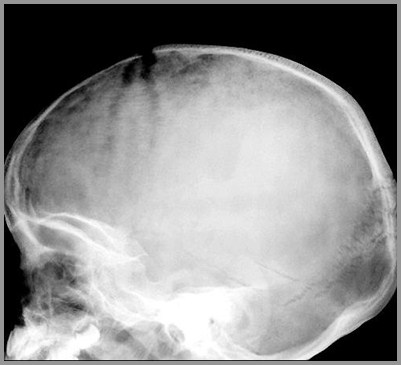 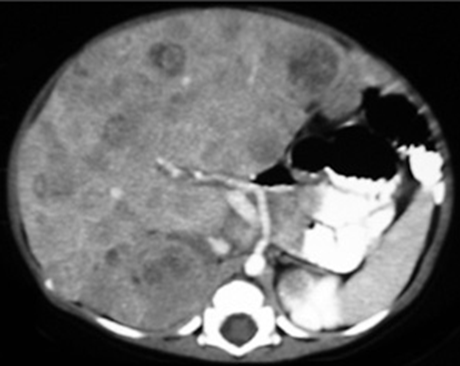 Ganglioneuroma This is a mature form of neurogenic tumor .Apart from arising in the adrenal , these tumors can , like neuroblastoma , arise from parasympathetic system  elsewhere along the spine , particularly in the thorax only some 10% arise in adrenals.
    Like neuroblastoma , they are commoner in children , 60% occur before the age 20 , but a good proportion also present in adults.
    Ganglioneuroma  occurring  in children  may also show calcification , which can help in suggesting a diagnosis of neurogenic tumor. Occasionally  , ganglioneuroma invade the spinal canal .In these cases there is not only an extraspinal component but also intraspinal component , causing neurological symptoms either from cord compression or from involvement of the cauda equina .These rare cases  are often mistaken foe dumb-bell neurofibromas and are best assessed by MRI .It is interesting that some of the recorded  cases were  first reported histologically as neuroblastoma , but  a second  and later biopsy show gangiolueuroma , it is now well recognized that neuroblastoma can some times mature into the more benign and well –differentiated  tumor .These tumors are best defined by CT or by MRI  if there is suspicion of an intraspinal extension.
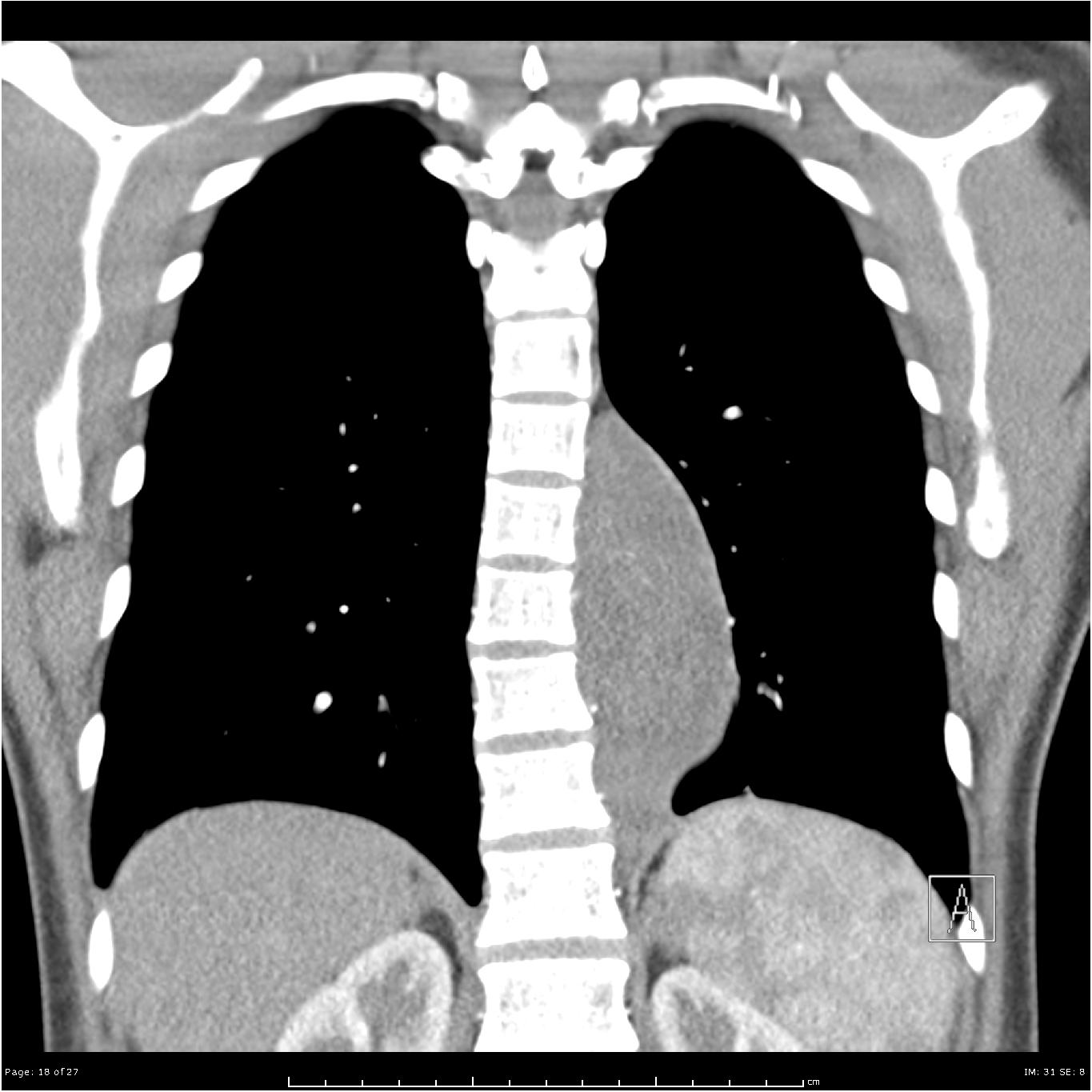 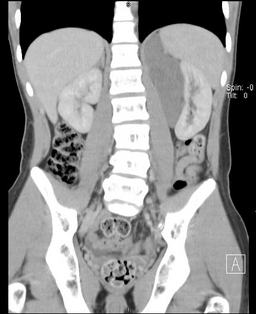 Typical ganglioneuroma show low attenuation and punctate calcification at CT .MRI shows intermediate intensity at T1 and T2 –weighted  images , with early enhancement  and little washout on dynamic images .Some 25% of ganglioneuroma are not truly benign  but contain poorly differentiated components including ganglioneurobalstoma  , neuroblastoma or malignant pheochromocytoma
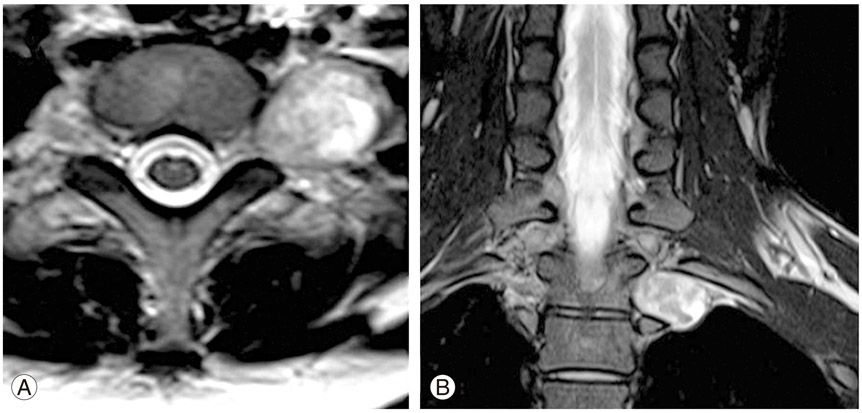 Adrenal cortical carcinoma As with adenomas these tumors may be non-functional and appear so in some 50% of cases .Such tumors eventually present either with metastases or with a mass in the abdomen . Like adenomas , the functioning tumor can present in different way , depending on the type of secretion .Though  commoner in adults –the average of diagnosis is 45 years –they are occasionally seen in adults .
    Adrenal carcinomas are often quite large at discovery , particularly when non-functioning  , average diameter was 15 cm , with such large masses  , simple X-ray or IVU with tomography will often show the lesion well and there will be downward displacement of the kidney .About one third of such carcinomas show calcification at simple X-ray  and even more do so at CT , this is usually patchy and irregular but can be nodular .Ultrasound will readily demonstrate large adrenal masses and can screen for liver metastases. CT is more specific in demonstrating spread to adjacent structures and will also show liver metastases and glandular involvement .
Metastases  The adrenal glands may be involved on one or both sides by metastases from primary carcinoma elsewhere in the body and are commonly involved in patient with bronchial and breast carcinoma .Ct surveys of the liver and abdomen frequently made in these patients , and the adrenals should always carefully checked at such examinations. Bilateral adrenal masses may also be seen  with lymphoma
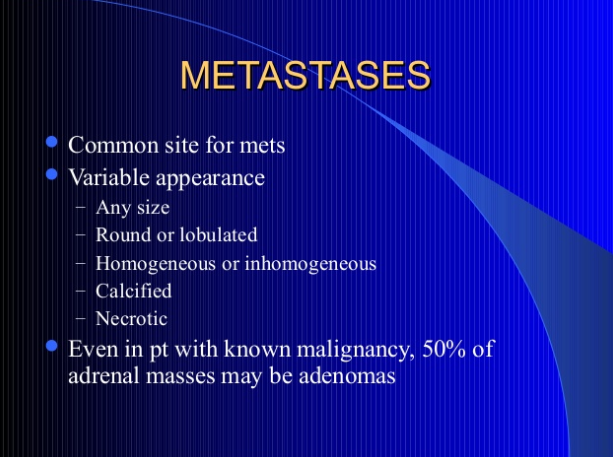 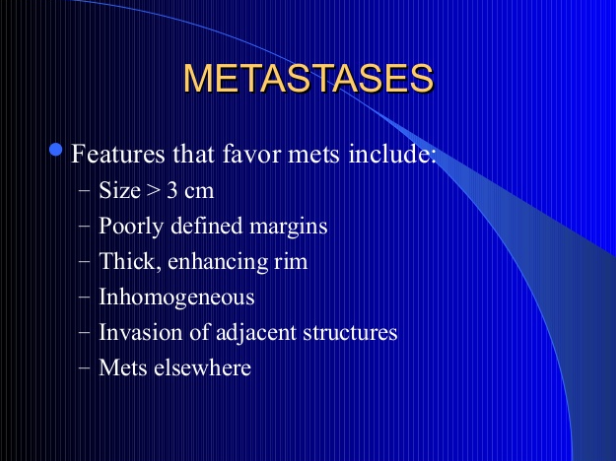 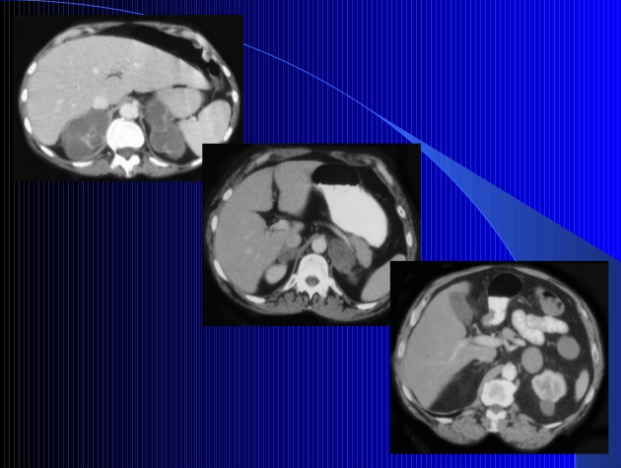 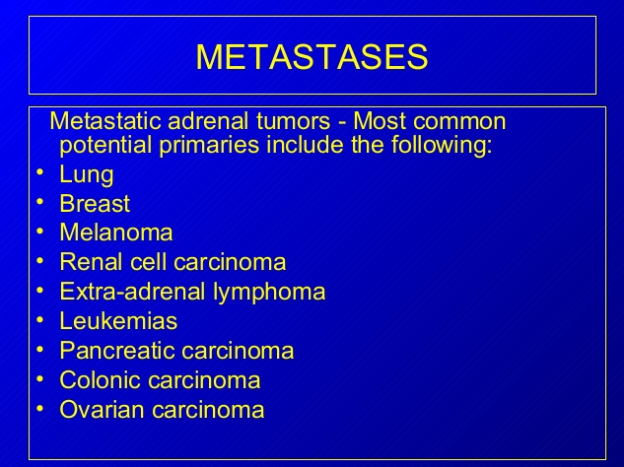 Pheochromocytoma  This has proved to be the commonest adrenal tumor observed in clinical practice .The classical  clinical presentation is with attacks of paroxysmal hypertension accompanied by headache , sweating , palpitation  , anxiety , and tremor .The attacks may last from 15 minutes to an hour and may occur several times a week or even a day . However many cases are less typical , 50% of adult cases present with sustained hypertension .
     90% of these tumors arise in the adrenals but remaining 10%  may be found anywhere in the sympathetic system from neck to pelvis .
The  majority of these ectopic tumors  are adjacent to the kidneys and we have seen such tumors at the hilum of the kidney , medial to the inferior vena cava  , and below the kidney .The organs of Zuckerkandle , adjacent to the aortic bifurcation , is also a common exrta-adrenal site. Other tumors have been found in the bladder wall , such patients have sometimes presented with attacks of hypertension brought on by micturition .
Thoracic tumors  are usually paravertebral , but have been found in the mediastinum. Some  10% of these tumors  appear to be familial  , and similar proportion occur in children .Multiple tumors also occur in similar percentage , as  do bilateral adrenal tumors and malignant tumors .The so-called rule of ten summarizes this by postulation that 10%  of cases are  familial , bilateral adrenal  , multiple  , extra-adrenal , children , malignant                                                                                                    
       Some 5% of cases are associated with neurofibromatosis , but the reverse is less common , since only 1% of patients with neurofibromatosis  develop pheochromcytoma .
      there is also a less common , but well-recognized  , association with medullary carcinoma of the thyroid , and hyperparathyroidism which may be familial .This usually referred to as multiple endocrine neoplasia ( MEN ) type II or Sipple  syndrome .When the medullary carcinoma of the thyroid and pheochromocytoma  are associated with mucosal neuromas , involving cunjunctiva , eyelid , mouth and sometimes  gut , and with marfanoid  habitus , it is referred to as MEN  type III .
         Apart from the clinical aspects , the firm diagnosis of pheochromocytoma depend on biochemical assays of catecholamine in urine  or blood or both , repeated assays may be necessary as hypersecretion may be paroxysmal
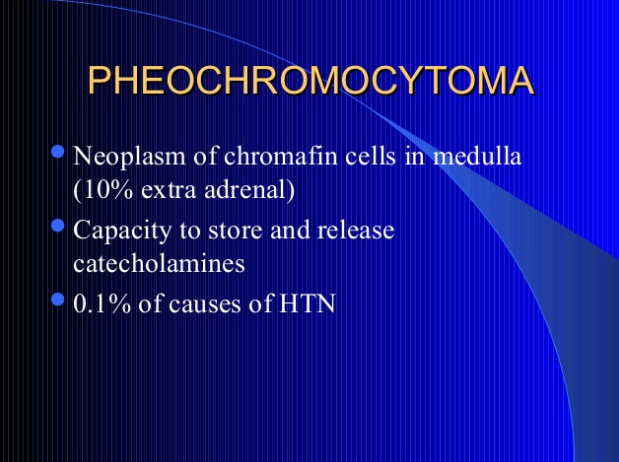 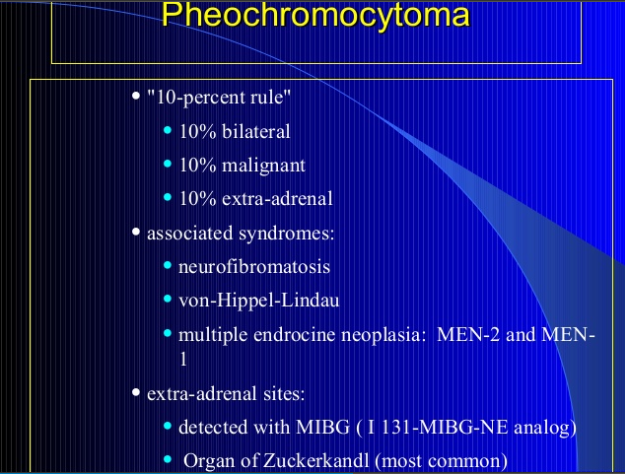 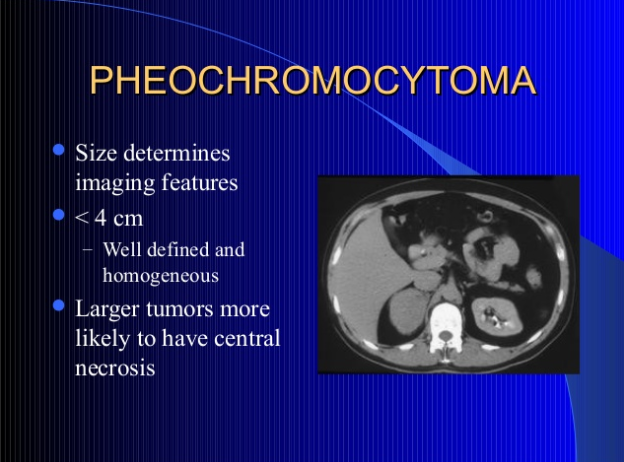 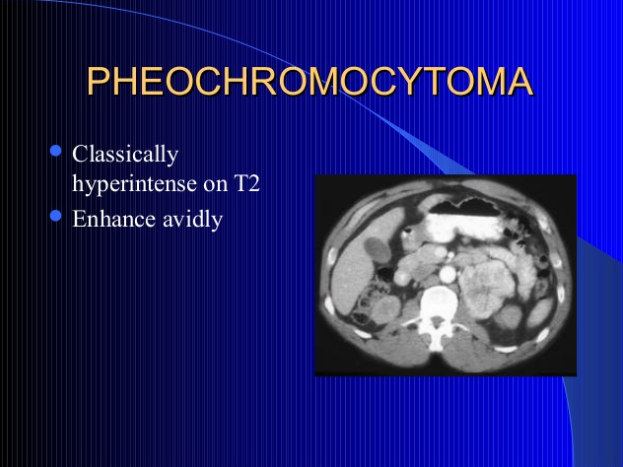 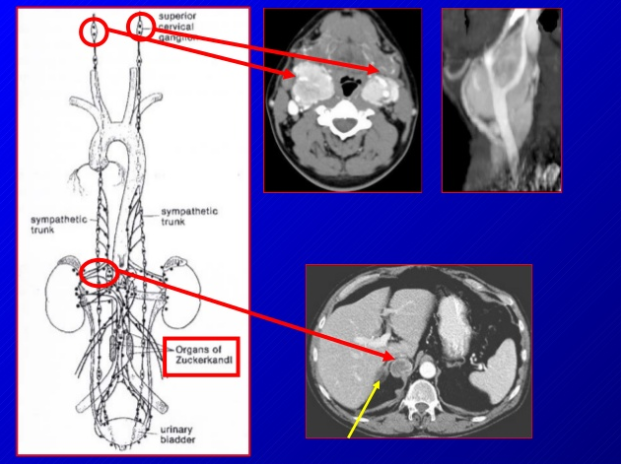 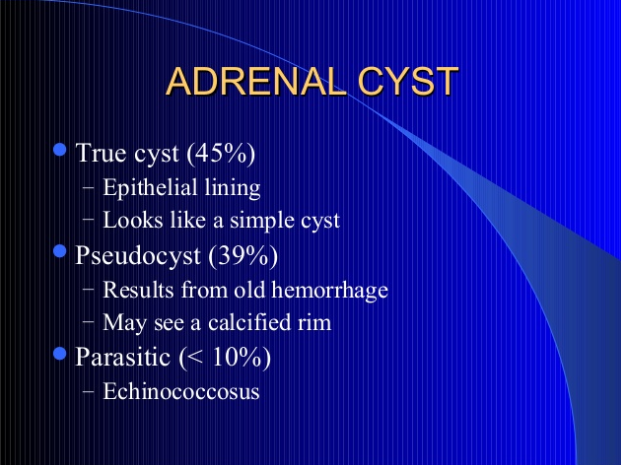 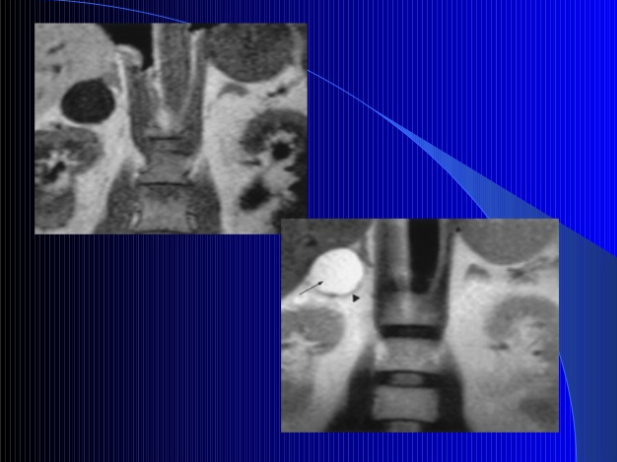 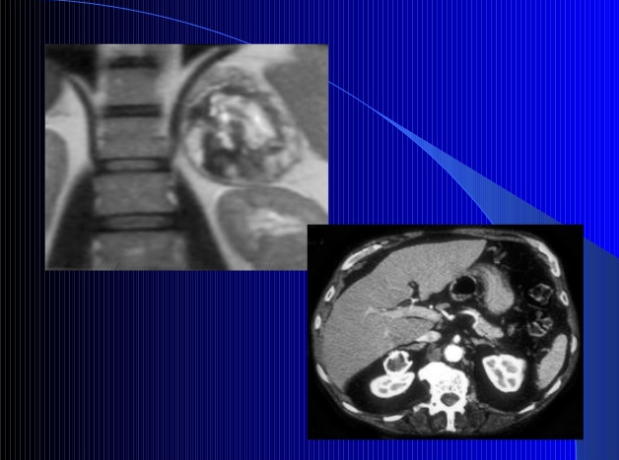 THANK YOU